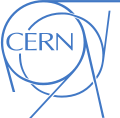 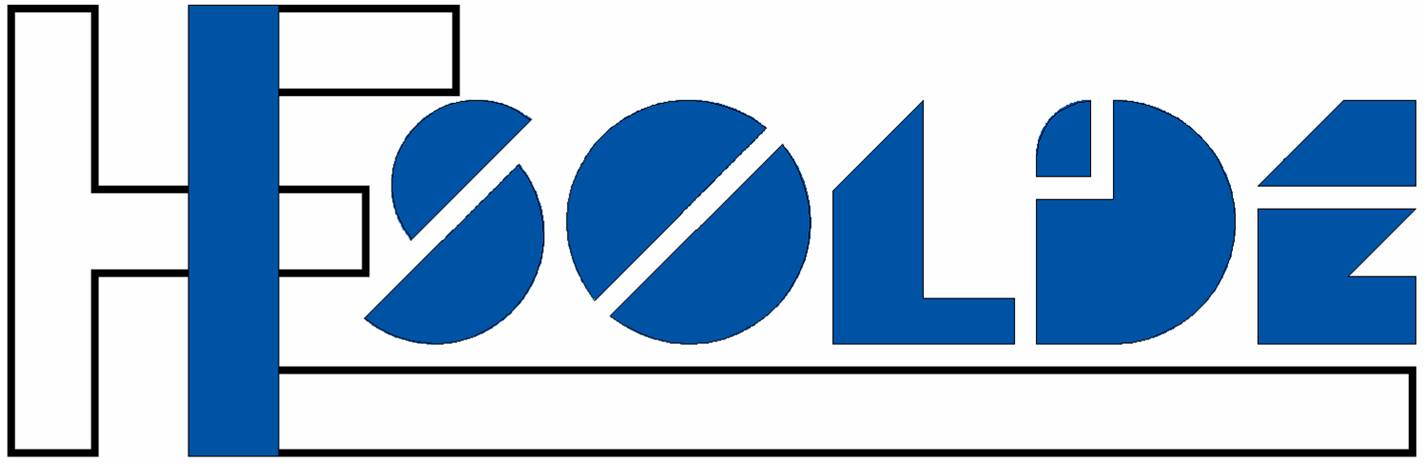 HIE-ISOLDE Status & Summary of  HIE-ISOLDE SC
Yacine Kadi on behalf of the HIE-ISOLDE project team
58th ISCC Meeting, 23 June 2010
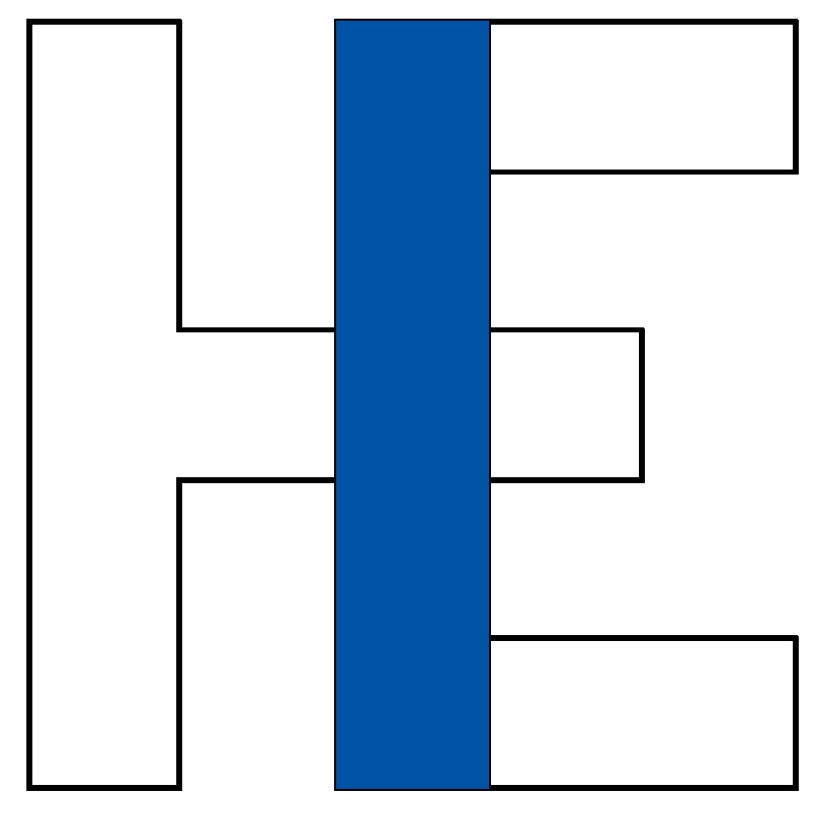 Outline
Project Organization
M&P Budgets
Status of External Funding
R&D Activities
58th ISCC Meeting, 23 June 2010					Y. KADI										2
Steering Committee
International Advisory Panel
1.1 Project Leader – Y. Kadi (EN/HDO)
1.2 Project Safety Coordinator – A.P. Bernardes
1.3 Technical Coordinator – M. Pasini BE/RF
HIE-ISOLDE    Project
1. Project Management
1.4 Design Study Coordinator–R.Catherall EN/STI
1.5 Installation Coordinator – E. Siesling BE/OP
HIE-LINAC
2. Linac Systems
2.1 Cavity RF   BE/RF
1.6 Detailed Activity Planning – K. Foraz EN/MEF
2.2 Cavity Design manufacturing EN/MME TE/VSC
1.7 Budget and Planning – E.Delachenal EN/GMS
2.3 Beam dynamics BE/RF-ABP
1.8 Administration – E. Cochet EN/GMS
2.4 Cryomodules TE/MSC EN/MME
2.5 Beam Instrumentations BE/BI
2.6 SC Solenoid  TE/MSC
2.7 Beam transfer line (magnets) TE/MSC
8.1 Safety Coordinator GS/DI
8. Safety
2.8 Linac Integration EN/MEF
8.2 Radioprotection DG/SCR
2.9 Vacuum TE/VCS
8.3 Access System GS/ASE
2.10 Survey BE/ABP
8.4 Access System GS/ASE
3.1 Civil Engineering GS/SEM
3. Infrastructure
&
 Integration
3.2 Integration EN/MEF
3.3 Cooling ventilation EN/CV
3.4 Electrical systems EN/EL
3.5 Cryogenic system TE/CRG
Work Breakdown Structure
3.6 Power converters TE/EPC
3.7 Industrial Control system EN/ICE
3.8 Beam Control system BE/CO
3.9 Interlocks TE/MPE
4.1 Single cavity test BE/RF
4. Installation
&
Commissioning
4.2 Cryomodule test BE/RF
4.3 Transport & Handling EN/HE
4.4 Planning & Installation EN/MEF
4.5 Linac commissioning BE/RF-OP
Design Study
5. Target Study
5.1 Target design EN/STI-HE
5.2 Front Ends EN/STI TE/EPC-ABT
5.3 Beam  Diagnostics BE/BI
7. Injection & Beam distribution
7.1 Off line separator  EN/STI
6.1 Layout upgrade  EN/MEF
6. Target Area and Class-A Lab Integration
7.2 Separator areas EN/STI
6.2 Cooling and ventilation EN/CV
7.3 Experiment Hall EN/MEF
6.3 Electrical systems EN/EL
7.4 Beam lines  BE/ABP
6.4 Vacuum TE/VCS
6.5 Survey BE/ABP
6.6 Civil engineering GS/SEM
6.7 LL Control system EN/STI
Management & Communication Structure
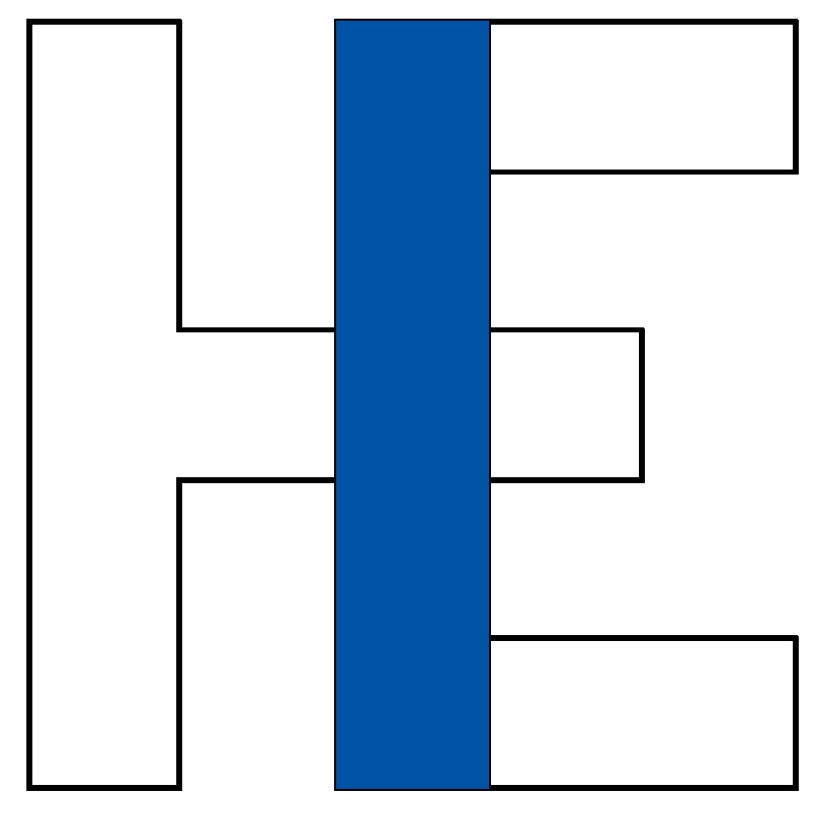 Steering Committee – M. Huyse
International Advisory Panel
International Collaboration
Project Management – Y. Kadi
Technical Coordination
M. Pasini
Physics Coordination
X. X
Linac System

M. Pasini
Infrastructure
and Integration
D. Parchet
Design Study

R. Catherall
Safety

A.P. Bernardes
Physics
WG
X.X
Beam Dynamics
Working Group
RF Accelerating Structures
Working Group
Cryomodules
Working Group
Linac Commissioning
Working Group
Infrastructure & integration
Working Group
Design Study
Working Group
Safety
Working Group
58th ISCC Meeting, 23 June 2010					Y. KADI										4
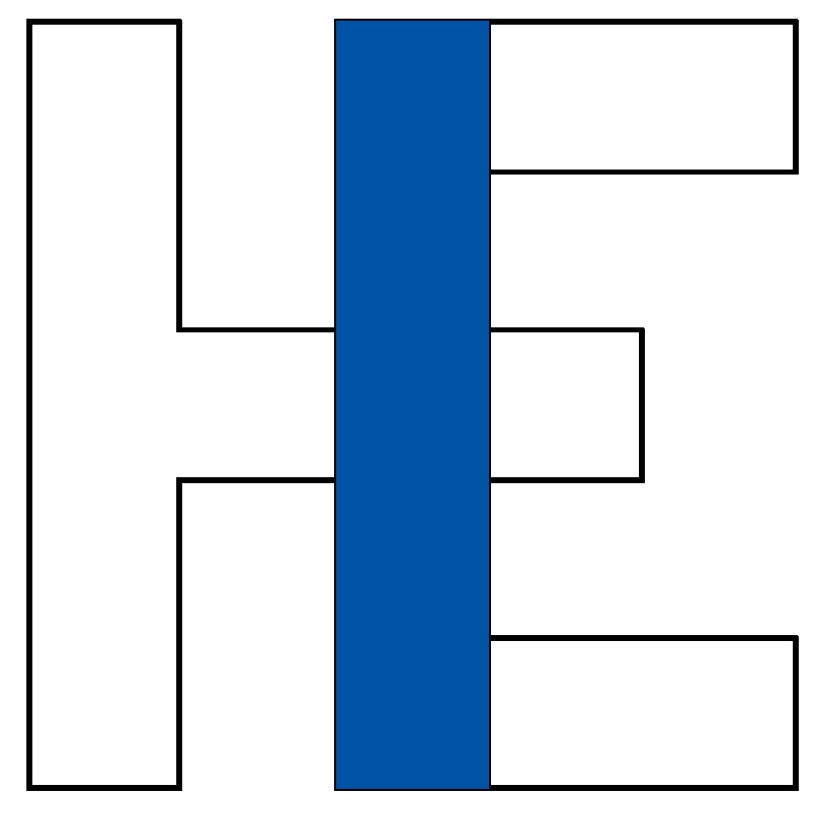 HIE ISOLDE Physics Coordination Group
ISOLDE Group Leader
ISOLDE Physics Coordinator
ISCC chairperson
Miniball spokesperson
 T-REX, Separator
Storage Ring
Scattering light nuclei
HELIOS, ACTAR, Tilted Foil
58th ISCC Meeting, 23 June 2010					Y. KADI										5
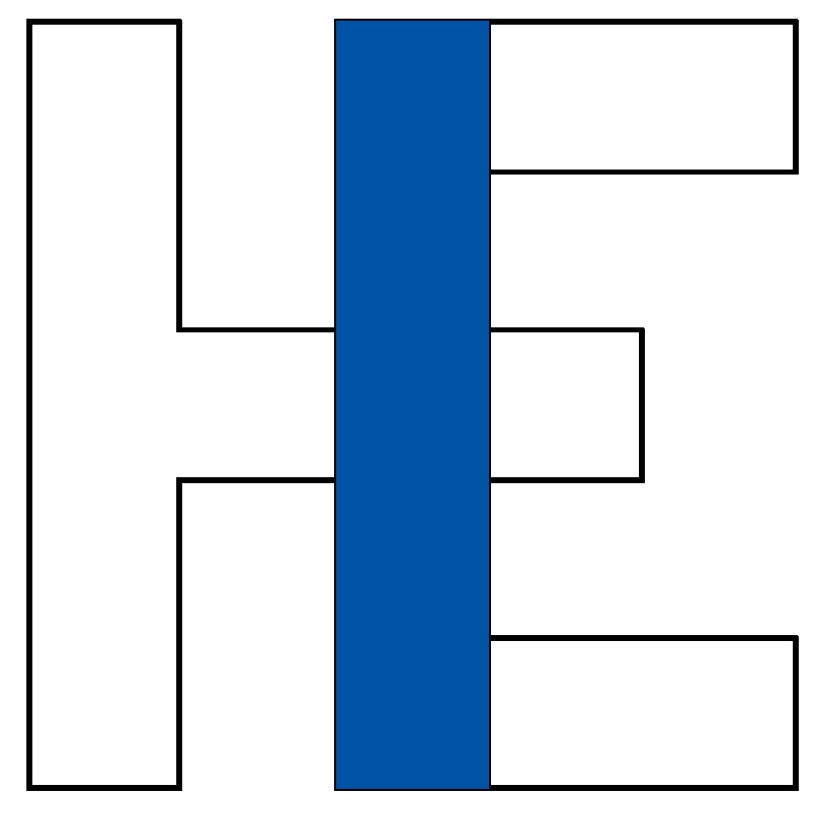 Material Budget
4.8 MCHF from Ext.  Funding already spent
Total remaining material budget of 35 MCHF shared between(2010 – 2015):
External funding
LINAC (17.7 MCHF)
CERN budget
Infrastructure (14.3 MCHF)
Design studies for intensity upgrade (2.2 MCHF)
Safety (0.8 MCHF)
58th ISCC Meeting, 23 June 2010					Y. KADI										6
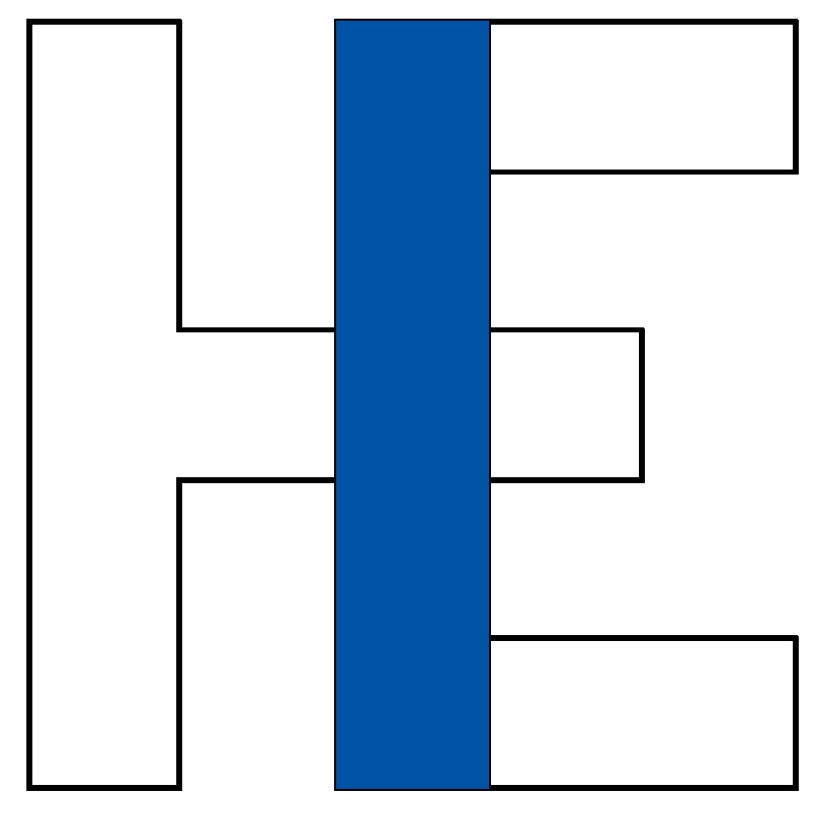 Personnel budget
CERN Staff
Resources defined by group leaders (105 FTE over 5 years)
Fellows (70 FTE)
5 FTE paid on departmental budget
9 FTE paid by Isolde Collaboration
56 FTE paid by ITN3 Marie Curie Contract (20 fellows, CATHI proposal ranked 3rd/863)
58th ISCC Meeting, 23 June 2010					Y. KADI										7
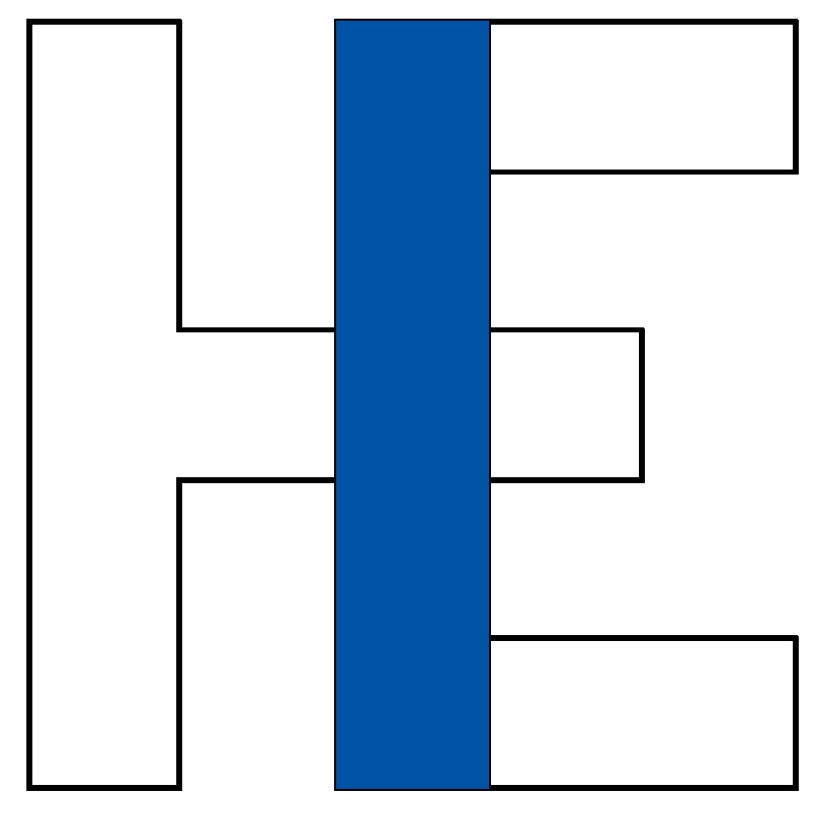 Participating Institutes
58th ISCC Meeting, 23 June 2010					Y. KADI										8
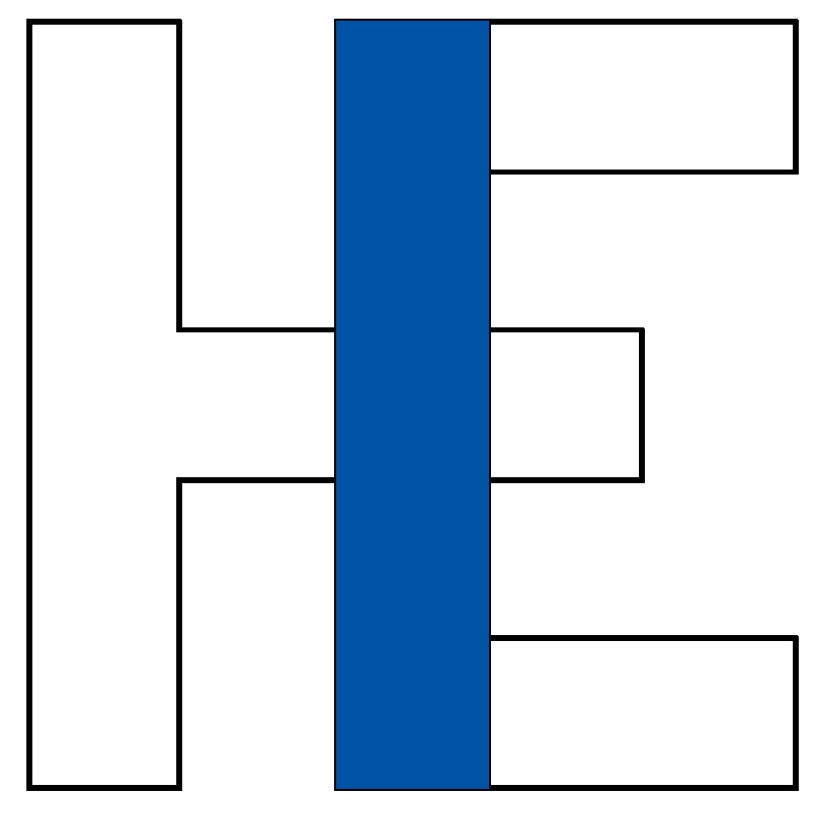 Status of External Funding(assured)
R&D activity, part of LINAC funded from K.U. Leuven – Belgium (4.3 MCHF + 4 FTE)
Contribution from ISOLDE Coll. (1.0 MCHF + 9 FTE)
Other beam quality investments (new RILIS, RFQ cooler, charge breeding) – funded by Sweden, UK and Germany(4 MCHF)
Special Technical Training Program (2 FTE funded by Spain)
58th ISCC Meeting, 23 June 2010					Y. KADI										9
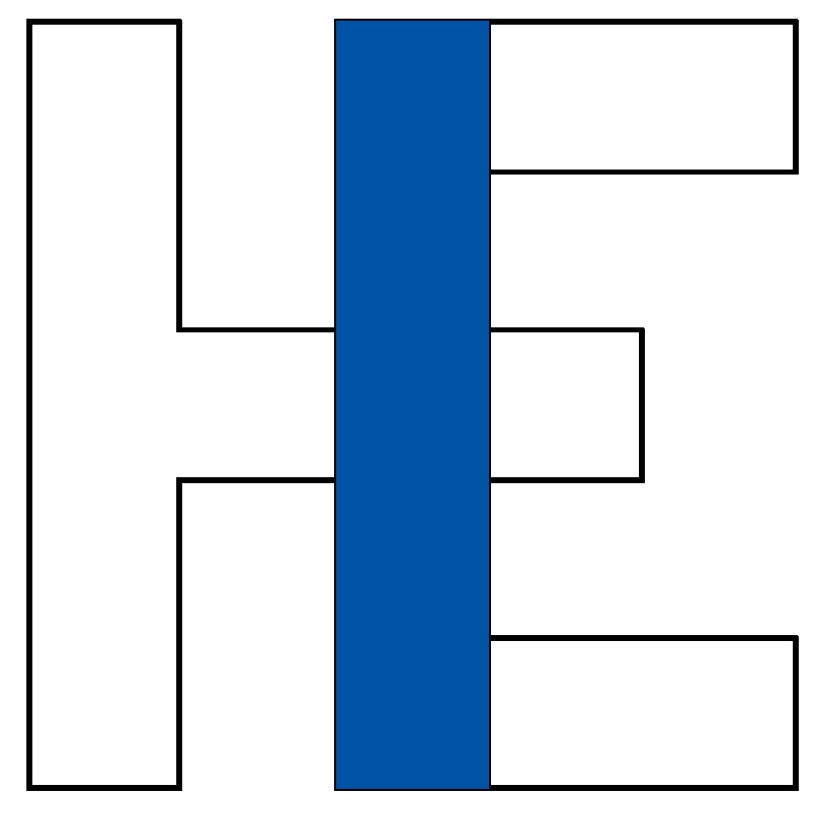 Status of External Funding(applied for)
Scandinavian-EU Interregional Package -> waiting for decision to fund 1 fully equipped low-beta cryomodule (cryostat, 2 SC solenoids, 6 low-beta SC cavities, instrumentation, QPS, etc…) => 1.5 – 2 MCHF + FTE’s
KoRIA Project —> discussion to fund 1 fully equipped high-beta cryomodule (cryostat, 1 SC solenoids, 5 low-beta SC cavities, instrumentation, QPS, etc…) => ~1.5 MCHF + FTE’s
Spanish Industry for Science Programme —> 2 proposals submitted:
High-beta cryomodule + SC solenoid + SC cavities with tuning —>1 FTE, 965 kEuro
Beam Instrumentation —> 4 FTE, 250 kEuro
58th ISCC Meeting, 23 June 2010					Y. KADI										10
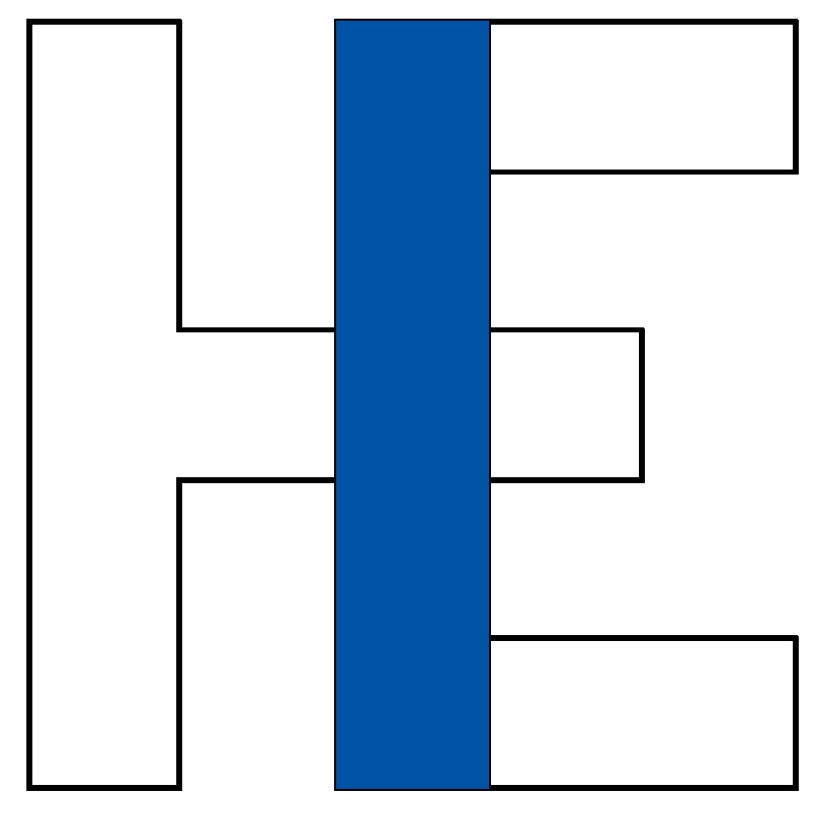 HIE-ISOLDE Schedule
PSB  SHUTDOWN
Physics @ 5.5 A MeV
5.5 MeV/u Linac commissioned
10 MeV/u Linac commissioned
58th ISCC Meeting, 23 June 2010					Y. KADI										11
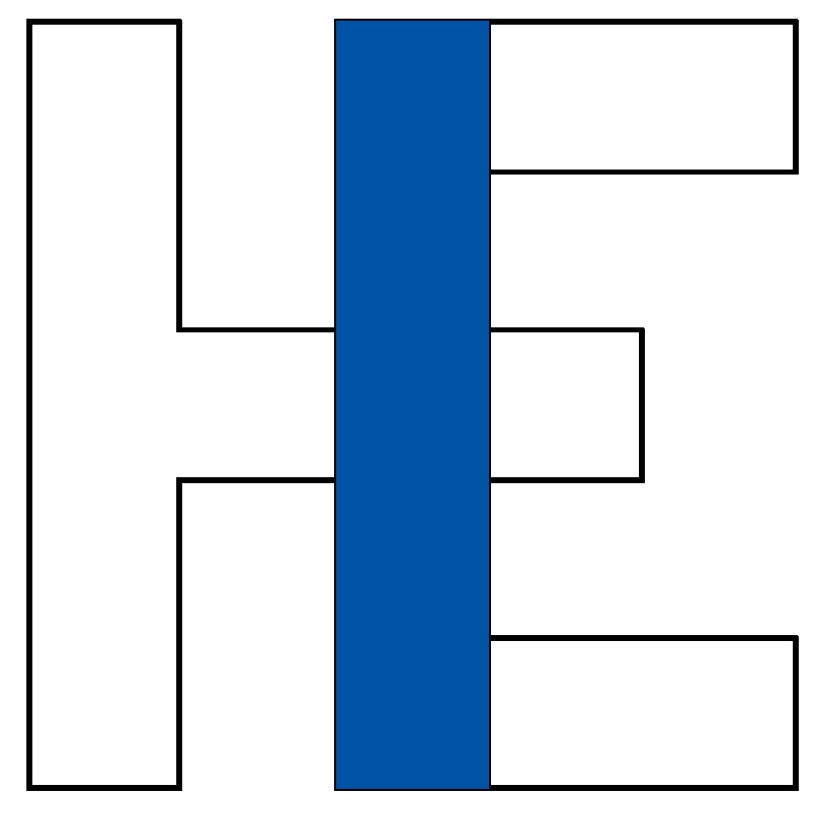 Test at TRIUMF:Installation of the cavity in the cryostat
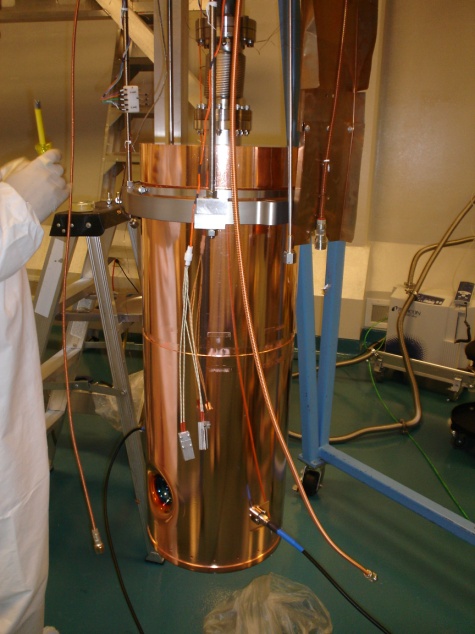 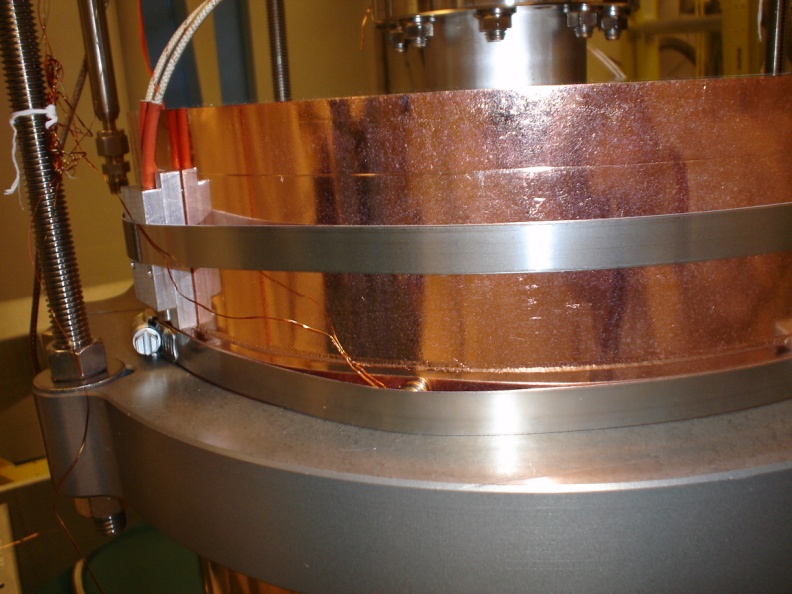 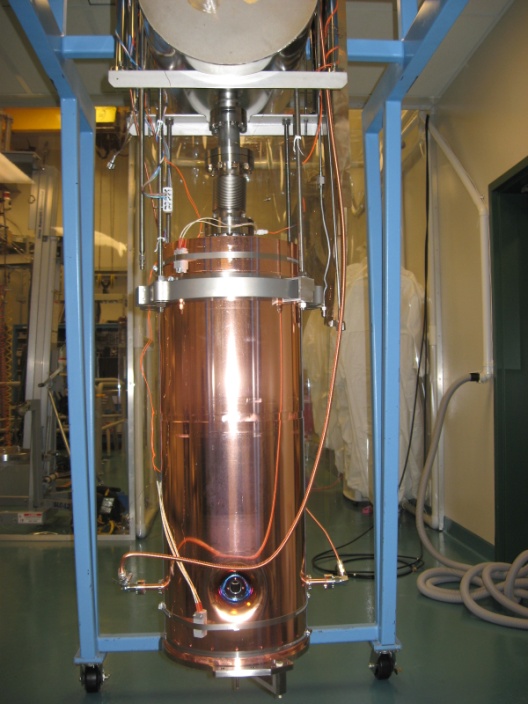 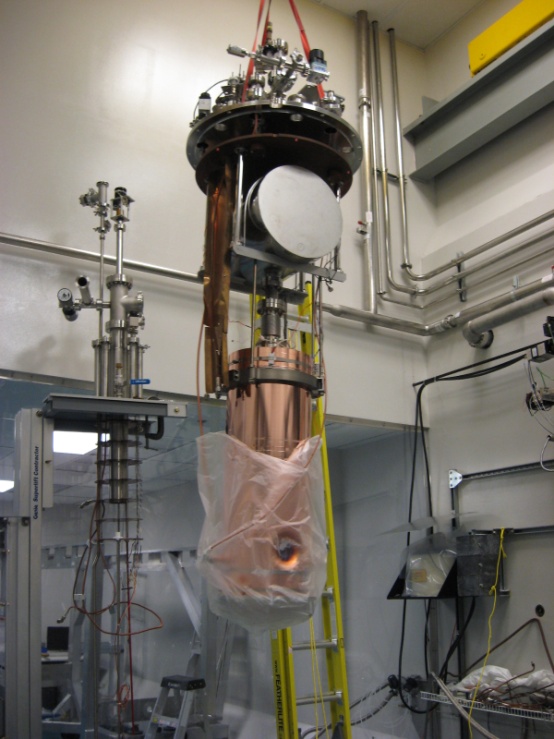 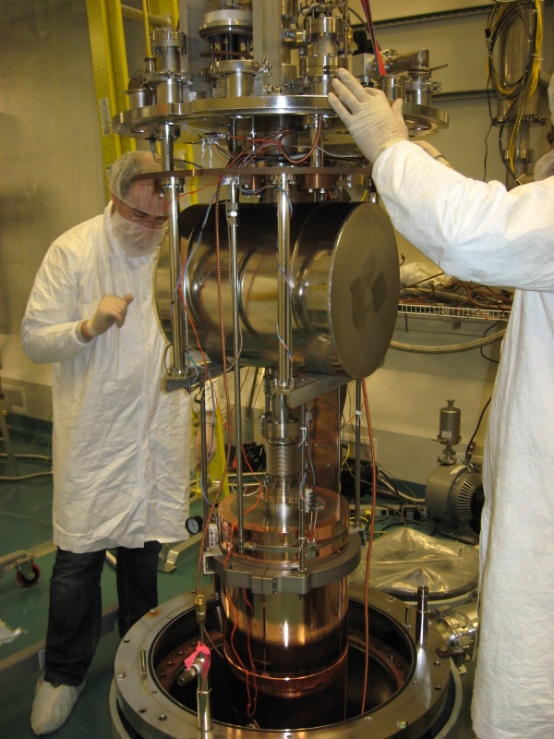 58th ISCC Meeting, 23 June 2010					Y. KADI										12
[Speaker Notes: Thursday March 25:Installation of the cavity in the TRIUMF cryostat completed, all electrical connections were checked and low level RF measurements were done. We inserted the cavity in the cryostat for pumping and pre-cooling (the heat screen was filled with LN2) Thursday March 25:Installation of the cavity in the TRIUMF cryostat completed, all electrical connections were checked and low level RF measurements were done. We inserted the cavity in the cryostat for pumping and pre-cooling (the heat screen was filled with LN2)]
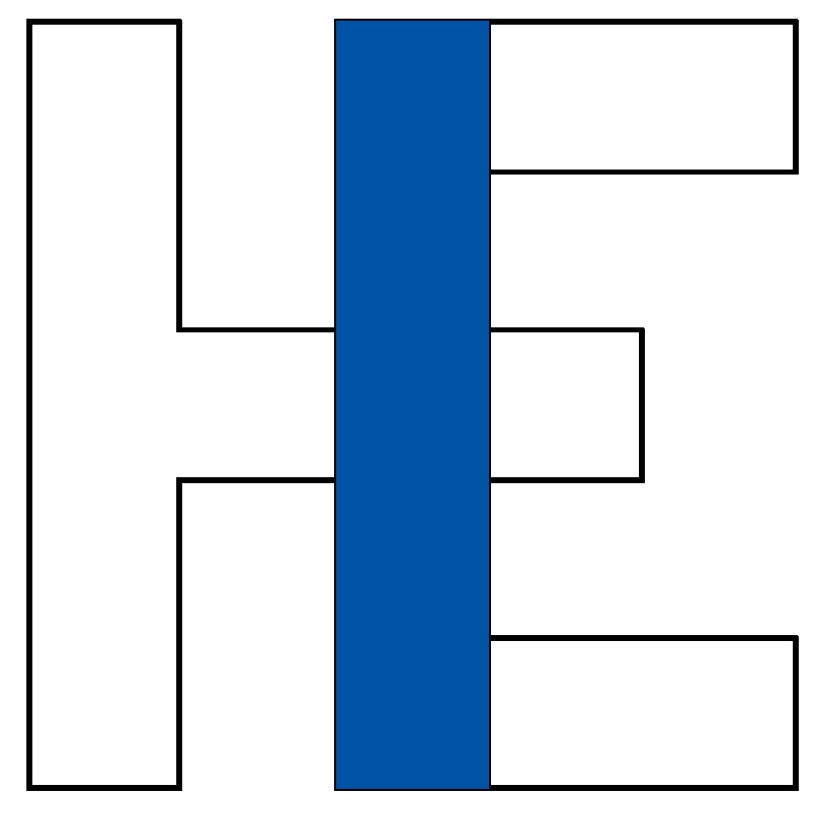 Test at TRIUMF: RF Measurements
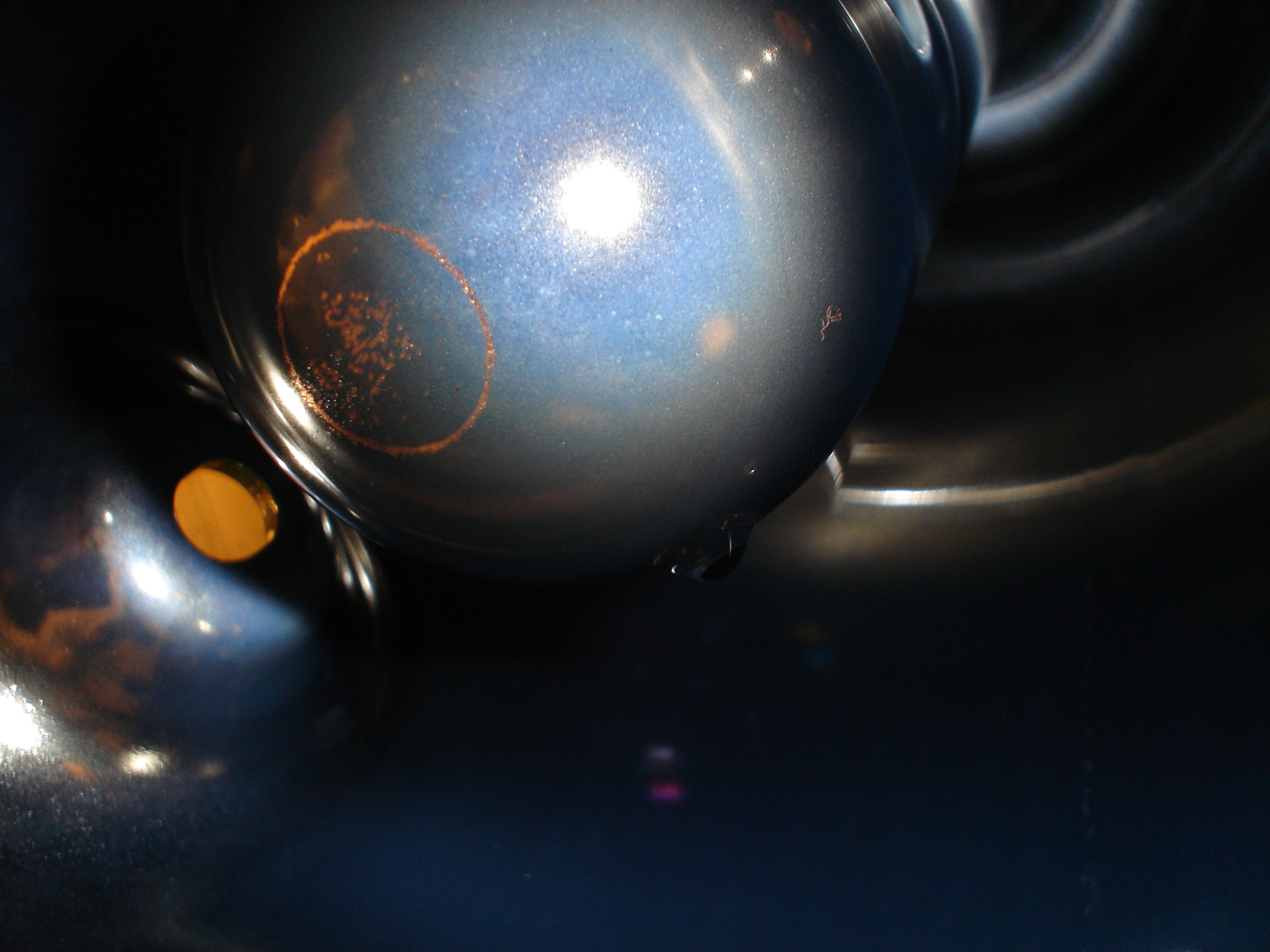 The Q- value is a factor 10 lower then nominal, Q-slope is also very steep. (LIMITING factor)
58th ISCC Meeting, 23 June 2010					Y. KADI										13
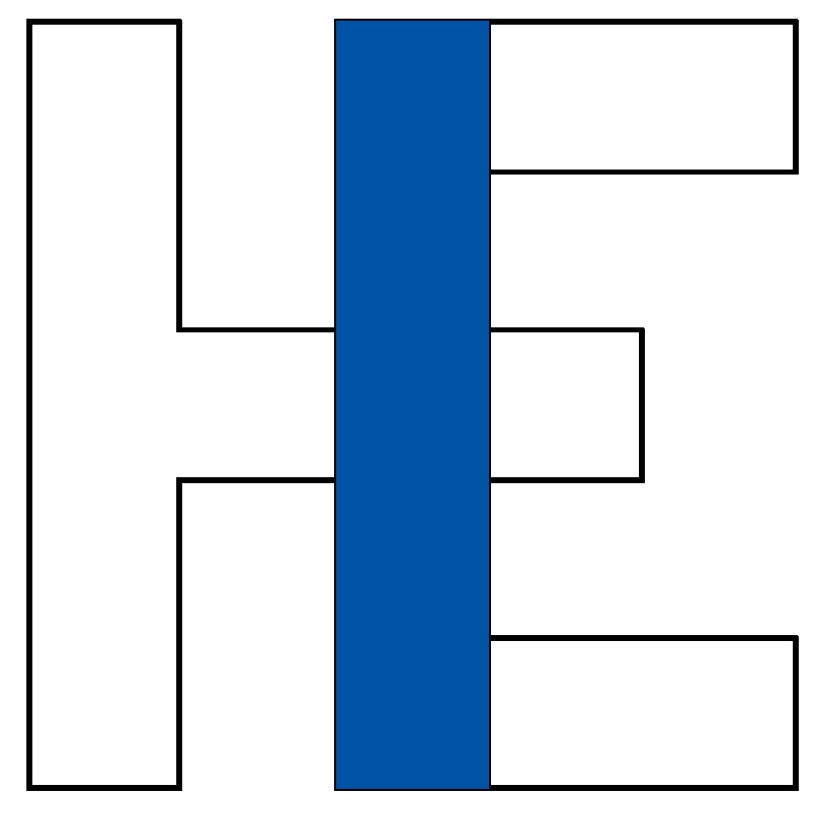 HIE-ISOLDE Layout
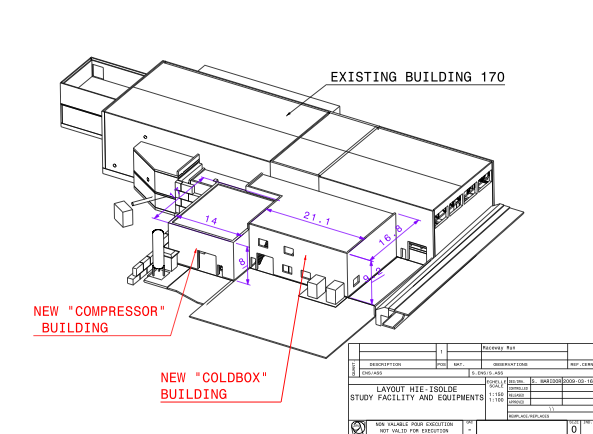 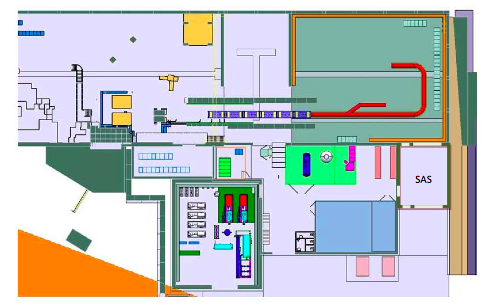 58th ISCC Meeting, 23 June 2010					Y. KADI										14
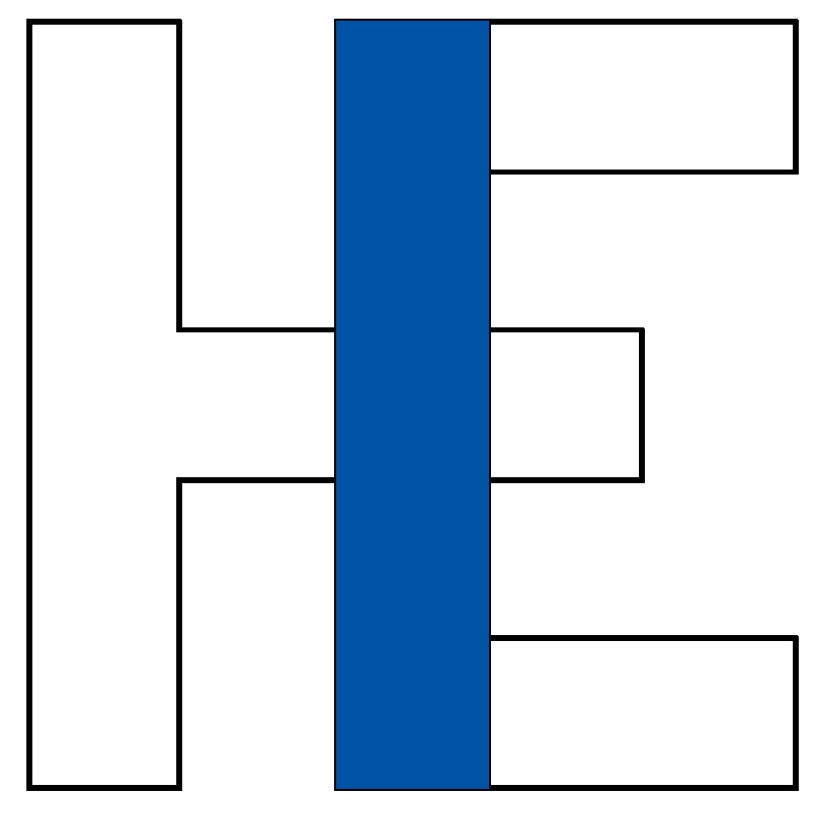 Summary
2010 CERN resources allocated -> 305 kCHF for civil engineering + 1007 kCHF for cryogenic system
Project included in MTP 2010 – Approval delayed by Council -> Sep. 2010
CATHI under negotiation
Submission of Spanish Grant proposal
Preparation of test bench at CERN of QWR resonators (new RF tests cryostat is planned to be ready end of June 2010)
New Cavity RF tests @ SM18 by mid-July 2010.
2nd prototype cavity (slightly modified) in fabrication
New layout of the facility 
Tendering —> Civil Engineering (Sept. 2010 FC) 	                 Cryogenics (Dec. 2010 FC)
58th ISCC Meeting, 23 June 2010					Y. KADI										15